Chọn câu trả lời đúng.
1
b) Hiệu của 71 và 18 là:
A. 63		B. 53		C. 89
Tổng của 64 và 26 là:
A. 90		B. 80		C. 38
d) Kết quả tính 53 – 5 + 45 là:
A. 48		B. 83		C. 93
c) Kết quả tính 34 + 9 – 27 là:
A. 43		B. 26		C. 16
2
Tìm chữ số thích hợp.
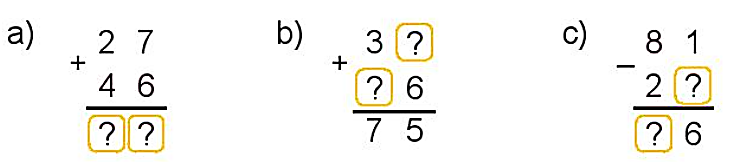 <, >, =
?
9
5
4
5
7
3
3
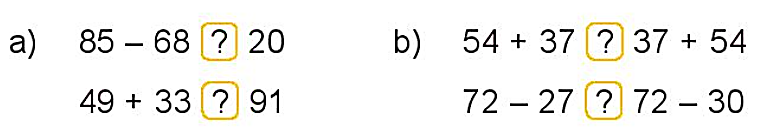 <
=
91
91
17
<
>
42
82
45
Con bò sữa của bác An mỗi ngày cho 20 l sữa. Con bò sữa của bác Bình mỗi ngày cho ít hơn con bò sữa của bác An 5 l sữa. Hỏi mỗi ngày con bò sữa của bác Bình cho bao nhiêu lít sữa?
4
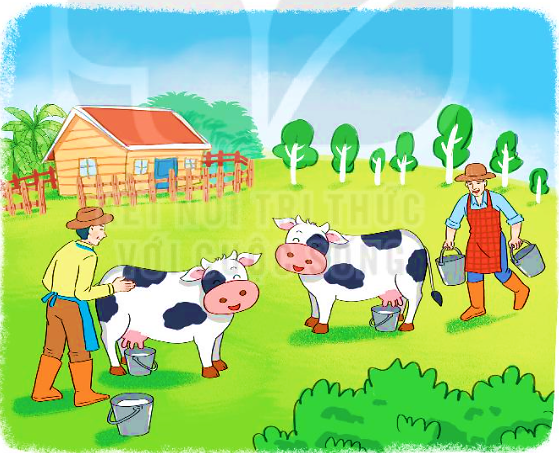 Bài giải
   Mỗi ngày con bò sữa của bác Bình cho số lít sữa là:
20 – 5 = 15 (l)
   Đáp số: 15 lít sữa
5
Số
?
46
74
+ 48
– 69
?
– 30
53
?
?
5
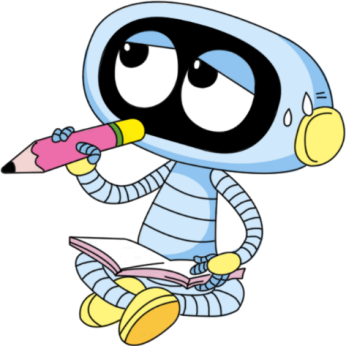 23